Алгебра
7
класс
Тема:
Применение нескольких способов разложения многочлена на множители
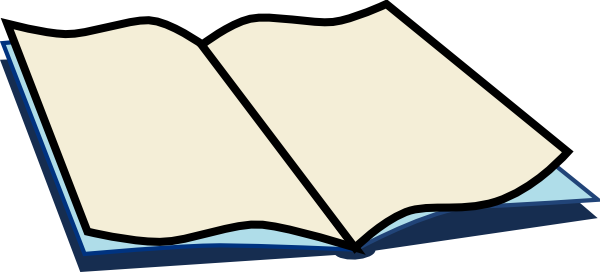 a+b
x+y
Яшнабадский район. Школа № 161.
Учитель математики Наралиева Ш.Ш.
План урока
1
2
3
4
Формулы сокращённого умножения
1) Квадрат суммы двух чисел
2) Квадрат разности двух чисел
Разложение на множители (обратные формулы)
3) Разность квадратов двух чисел
Способы разложения на множители
Вынесение 
    общего 
 множителя    
  за скобки
Способ группировки
Применение формул сокращённого умножения
Применение комбинированных способов разложения многочлена на множители
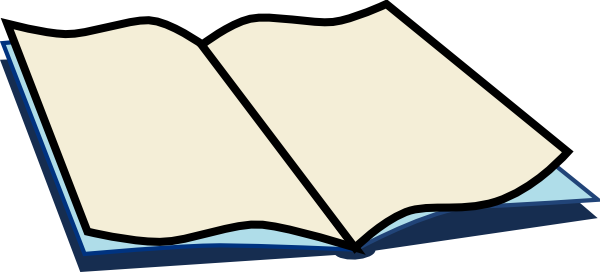 a+b
x+y
Способ вынесения общего множителя за скобки
а) Найти общий множитель
 б) Каждый член многочлена разделить на этот множитель 
 Пример: 24х2у4 - 16х5 + 8х6у= 
 Общий множитель:  
 Разделим каждое слагаемое на 8х2
+х4у)
-2х3
8х2(
3у4
8х2
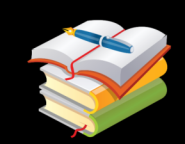 Способ группировки
а) Сгруппировать слагаемые так, чтобы в каждой группе был общий множитель 

    б) Вынести этот общий множитель за скобку так, чтобы в каждой группе был общий множитель многочлен 

    в) Вынести за скобку общий множитель – многочлен 
ПРИМЕР: 
17а2 + 5ав+34а + 10в=
Способ группировки:
(5ав+10в)=
(17а2+34а) +
= 17а(а+2)
+ 5в(а+2)=
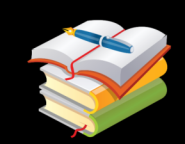 =(а+2)(17а+5в)
Применение формул сокращённого умножения
а) Разность квадратов:  а2-в2= (а - в)(а + в) 
16х2 – 0,25у2= (4х – 0,5у)(4х+0,5у)
 
б) Квадрат разности: а2 – 2ав +в2 = (а - в)2 
36х2 – 48ху + 16у2 = (6х – 4у)2=(6х-4у)(6х- 4у) 

в) Квадрат суммы: а2 + 2ав + в2=(а + в)2
49а2 + 14а +1 = (7а+1)2 = (7а+1)(7а +1)
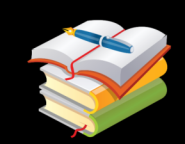 Формулы сокращённого умножения
Применение комбинированных способов разложения многочлена на множители
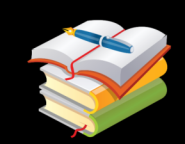 Разложите на множители многочлен:    5а2 - 20
Разложите на множители многочлен: 5а2 - 20
Вынесем общий множитель за скобку, получим:        5а2 – 20=5(а2-4)
Многочлен в скобке можно разложить по формуле разности квадратов
5а2 – 20 = 5(а2 -4) = 5(а2 –22) = 5(а - 2)(а + 2)
Какие способы разложения многочлена на множители вы использовали?
Что бы разложить многочлен на множители
 можно  использовать
1) Вынесение общего множителя за скобки 
2) Способ группировки
3) Формулы квадрата суммы, квадрата разности, разности квадратов 
4) Одновременно два или три способа разложения
Для упрощения выражений и вычислений можно использовать
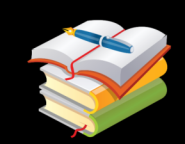 Задание из учебника
№ 405-406. Разложите на множиели
Задание из учебника
№ 410. Разложите на множиели
Задание из учебника
№ 412. Разложите на множиели
ЗАДАНИЯ ДЛЯ ЗАКРЕПЛЕНИЯ
№ 405 (2, 4)
№ 406 (2, 4)  
№ 412 (2, 4)
Стр. 121
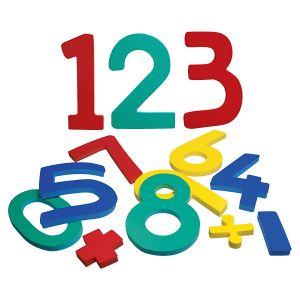